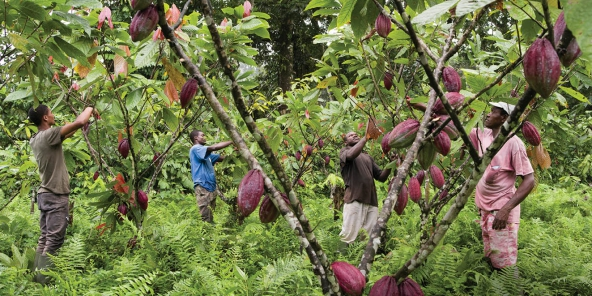 Grandes entreprises et micro, petites et moyennes entreprises (MPME) : quelle collaboration pour l’éclosion d’un secteur privé davantage créateur de richesses et d’emplois ? 

Partenariats Public-Privé-Producteurs (4P)
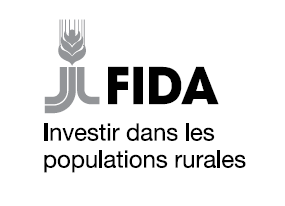 Qu’y a-t-il de nouveau dans les partenariats public-privé-producteurs (4P)?
DEFINITION: Le4P consiste en une coopération entre un gouvernement, des grandes entreprises et des MPMEs, qui acceptent de collaborer pour atteindre un but commun ou effectuer une tâche spécifique, en assumant conjointement les risques et les responsabilités et en partageant avantages, ressources et compétences.
Elements de specificités:
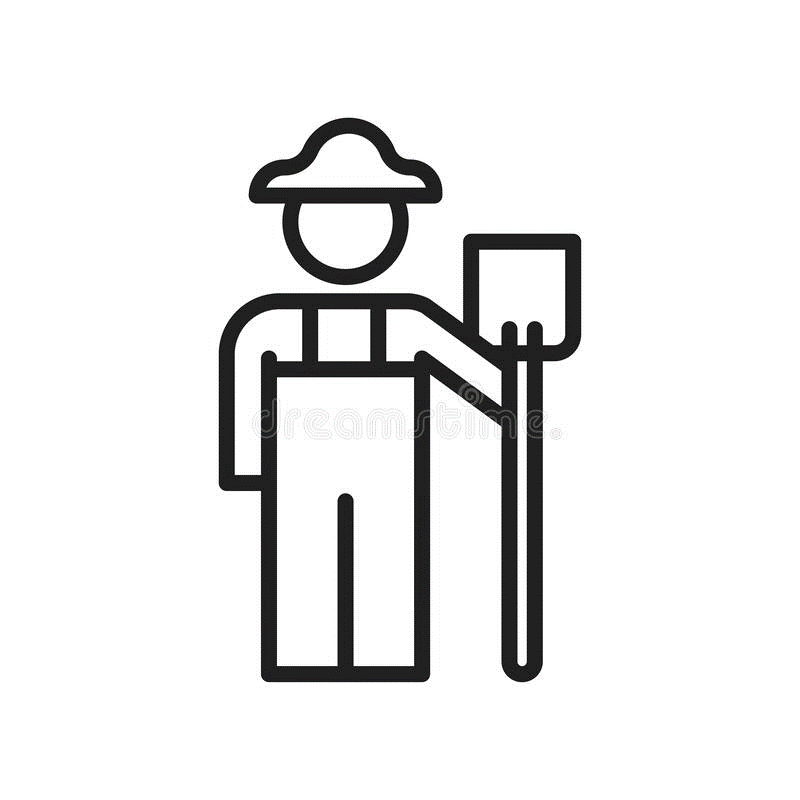 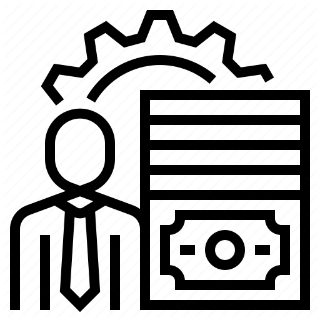 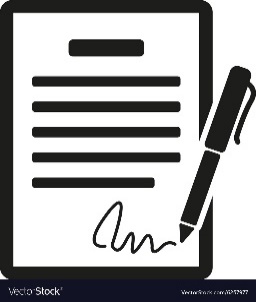 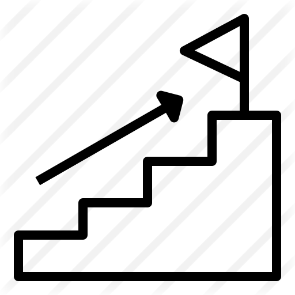 1. La participation des grands entreprises est prévue dès le départ desorte qu’elle fasse partie intégrante de la conception du projet et de son exécution.
2. Les MPMEs jouent un rôle actif dans les négociations et les accords de partenariat.
3. Un 4P est un véritable partenariat dans lequel chaque partenaire a des rôles et des responsabilités bien définis et partage risques et avantages.
4. Un 4P doit être considéré comme un point d'entrée pour la trasnposition à plus grande échelle des résultats d’un projet en faisant appel à des investissements du secteur privé.
Qu'apporte chaque partenaire à un 4P?
Quels types de partenariats? Comment le contexte influence la forme de 4P
Il n'existe pas de “modèle unique”, tout dépend du contexte: les possibilités de partenariat varient considérablement entre les pays et les  produits.
Peu d’options de partenariat
Nombreuses options de 
partenariat
Contexte du projet:
un secteur privé développé; 
plusieurs filières couvertes par le projet; 
une conception large du partenariat
Selection et gouvernance:
Processus de mise en concurrence
Gouvernance plus légère de chaque 4P; potentiellement, plusieurs 4P de moindre ampleur dans un projet
Cycle du projet:
Au stade de la conception: cartographie des partenaires et du potentiel commercial/favorable aux pauvres
Au cours de la mise en œuvre: sélection et mise en relation des producteurs et des acteurs privés (potentiellement plusieurs 4P)
Contexte du projet:
peu d'acteurs:
 contrainte très spécifique à surmonter par le partenariat; 
besoin d'investissement important ou à long terme (principalement pour l'arboriculture)
Selection et gouvernance:
Moins concurrentiel; processus solide de vérification 
Priorité accordée à l'élaboration d'un mécanisme de gouvernance; accent mis essentiellement sur un seul 4P dans le projet
Cycle du projet:
 Au stade de la conception: évaluation et sélection des parties prenantes (producteurs et secteur privé)
 Au cours de la mise en œuvre: priorité accordée à l’établissement de relations entre acteurs et à la réalisation des objectifs
Etapes essentielles de conception pour la mise en place de 4P réussis
QUESTIONS FONDMENTALES POUR JUSTIFIER UN PARTENARIAT 4P
Quelle est la nature du problème? Pourquoi un partenariat est-il nécessaire?
 Le 4P est-il nécessaire, ou une autre solution est-elle préférable?
 Quel est le but et quels sont les objectifs à atteindre?
Le partenariat répond-il à une demande durable du marché? Comment les parties vont bénéficier du partenariat?
Identification et sélection de partenaires
Négociation: définition des rôles et responsabilités de l’UGP
Les négociations doivent conduire à une compréhension mutuelle des attentes, des capacités et des responsabilités de toutes les parties et instaurer une confiance mutuelle entre des parties qui ne sont pas habituées à travailler en partenariat.
Recommandations générales
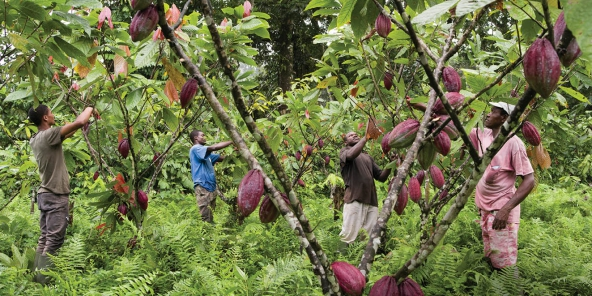 Merci de votre participation!
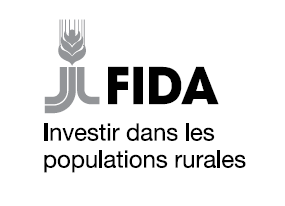